2017 Washington Leadership Summit
Apple Valley HR Association
Thank you to our sponsors
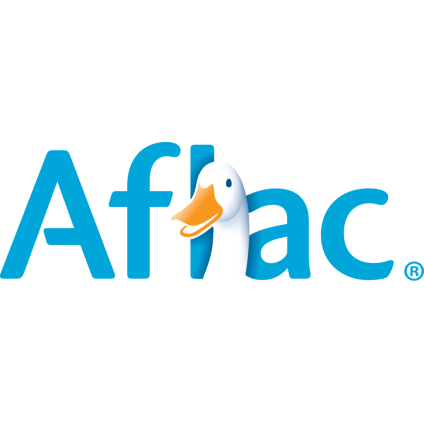 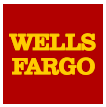 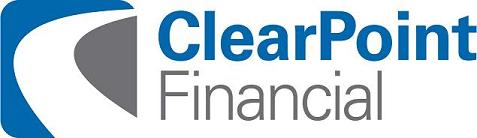 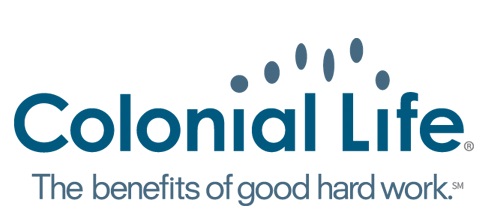 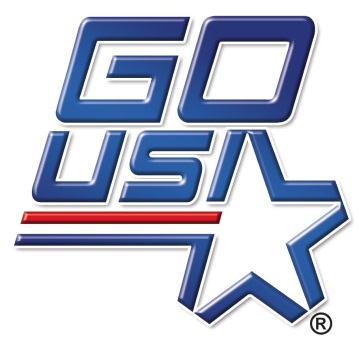 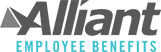 Welcome					Jeremy Jordan	8:00am
It’s About Getting Better, Not Just Bigger		Dave Gartenberg	8:10am
Caregiver / Community Engagement			Jim Hall		8:55am						Emily Volland
	--BREAK--							9:35am
Designing Teams that Work				Lauren Miller	9:45am
Growing Leaders of Excellence			Mike Nash		10:35am
	--LUNCH & VENDOR FAIR--					11:30am
Interactive Learning Workshop			Jeanne Semura	12:15pm
Small Employer Excellence Panel					1:30pm
	--BREAK--							2:25pm
Onboarding Into a Culture of Excellence		Sarah McLamb	2:35pm
Non-Profit Excellence				Cami Hanson	3:20pm
Attracting the Next Generation			Dennis MicGreevy	4:00pm
2017 Washington Leadership Summit
Apple Valley HR Association
It’s About Getting Better, Not Just Bigger
Dave Gartenberg – Slalom, LLC
June 7th, 2017
4
2017 Washington Leadership Summit  - Apple Valley HR Association
[Speaker Notes: Poll Everywhere – Who has heard of Slalom?  How many years of HR Experience? If you weren’t in HR what profession would you be in?
here to share the story of how we've not just gotten bigger but better
this story is not just about me…i'm was hired to help preserve what they has, so it you walk away impressed with me, then you didn't hear the word story…ie leader values,,,,long term focus…but weren't scanning…John interview all director hires
I know many of you work in much smaller orgs … the 8 key take aways I will share are 100% relevant for companies of 5 to 50,000.  Why 8?]
Background
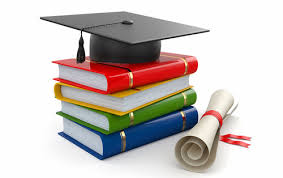 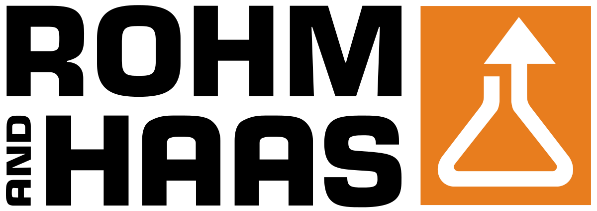 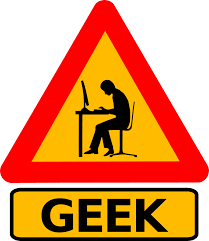 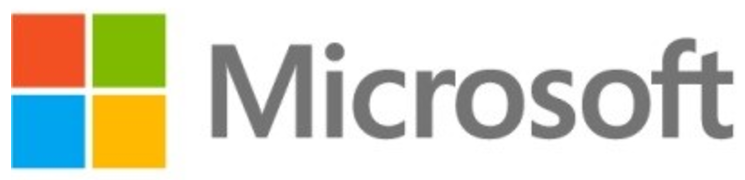 5
[Speaker Notes: Economic Analyst – more intrigued with how company run
Back to Grad school – Three important things 1. WB, 2. confirmed my passion, 3. Internal
21 Years across 2 fortune 100 companies (RH?)]
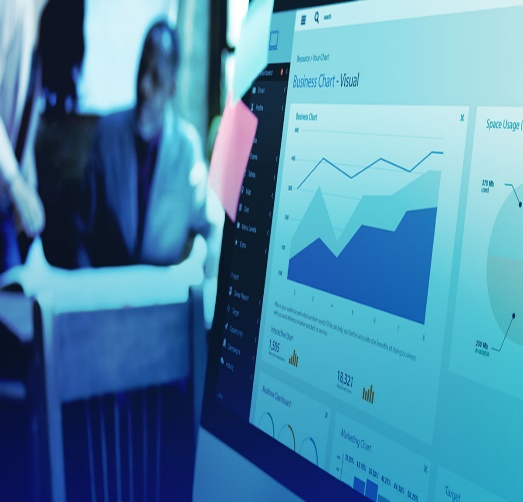 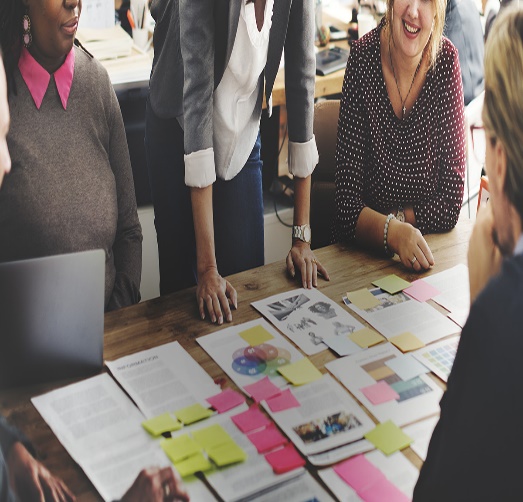 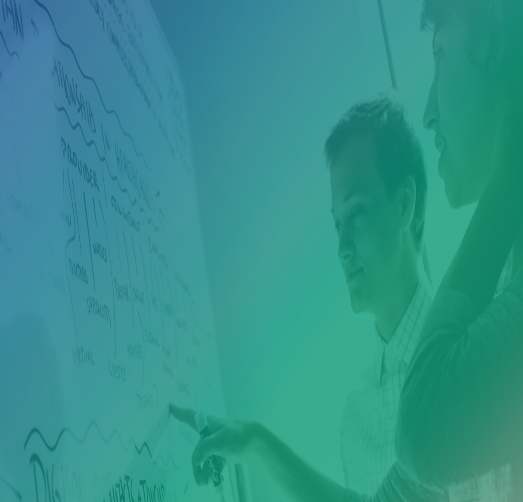 Our Services
We help companies solve business problems and build for the future.
Strategy andOperations
OrganizationalEffectiveness
Delivery Leadership
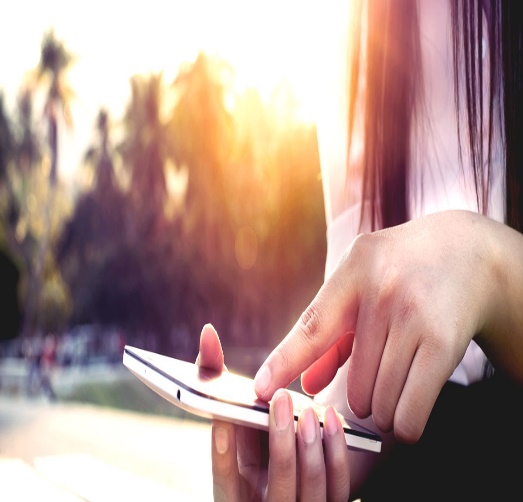 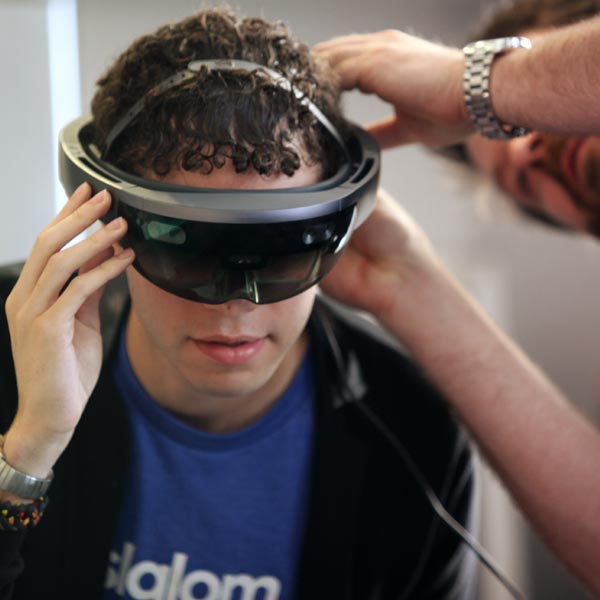 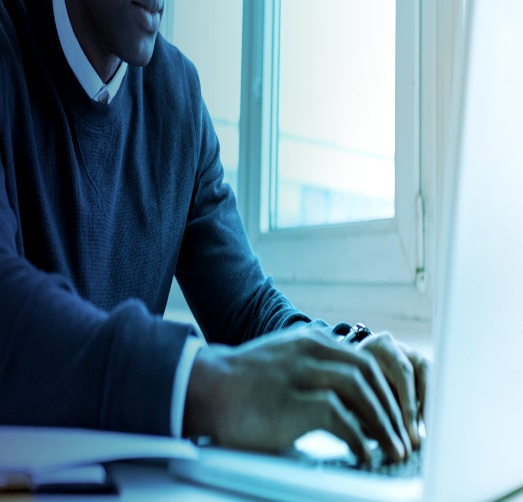 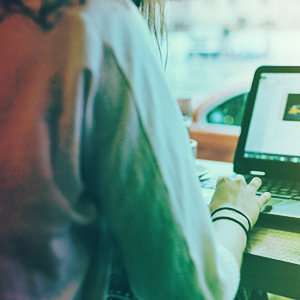 InformationManagementand Analytics
CustomerEngagement
ExperienceDesign
TechnologyEnablement
6
[Speaker Notes: How we do it]
900+
CLIENTS
26
MARKETS
3
COUNTRIES
4500+
EMPLOYEES
7
[Speaker Notes: Rapid growth <30% CAGR over the last decade]
Our Core Values
Do what is right, always
Fuel growth and innovation.
Build and shape A better future.
Drive connection and teamwork.
Focus on outcomes.
Smile.
Inspire passion and adventure.
Celebrate authenticity.
Stay humble and curious.
Take ownership. Get it done.
8
[Speaker Notes: No one would ever recommend 10 Core Values…]
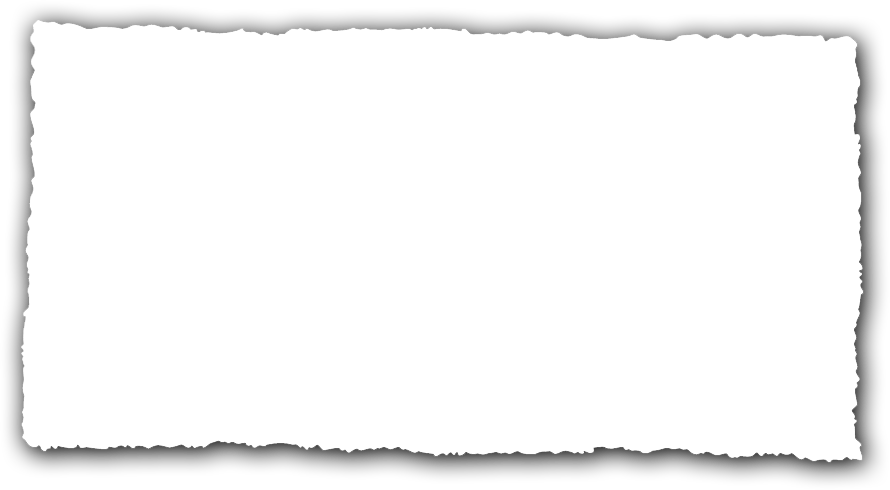 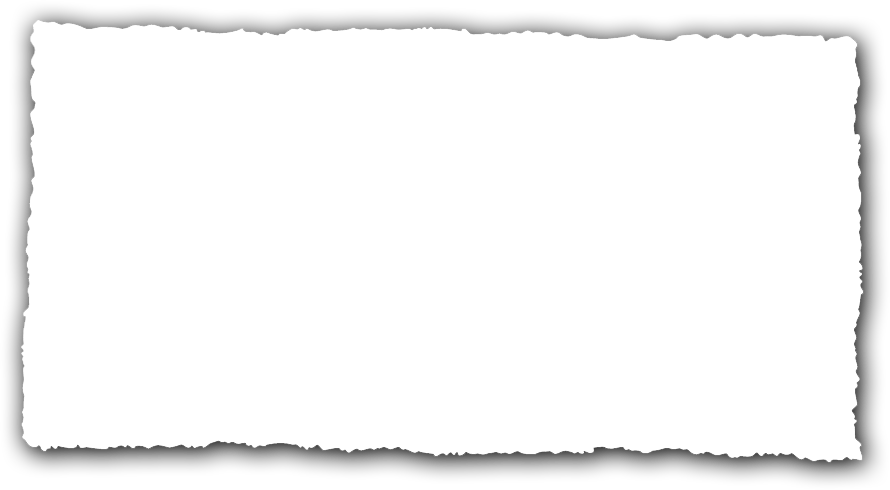 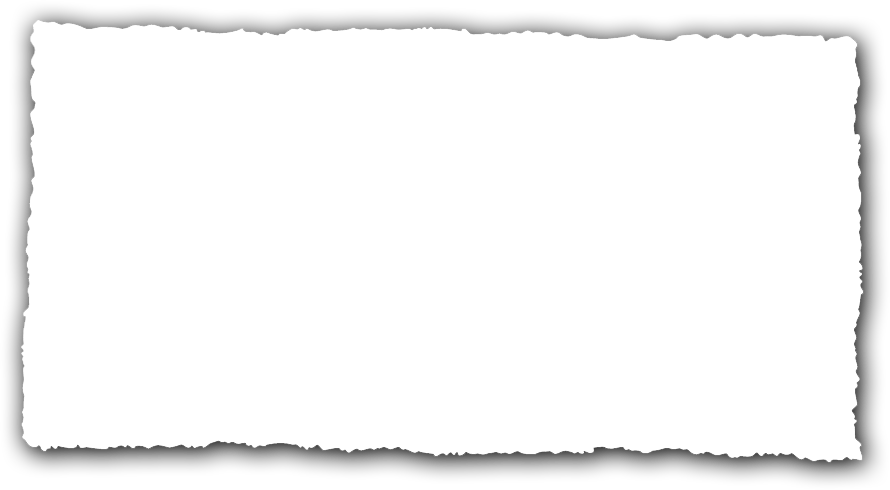 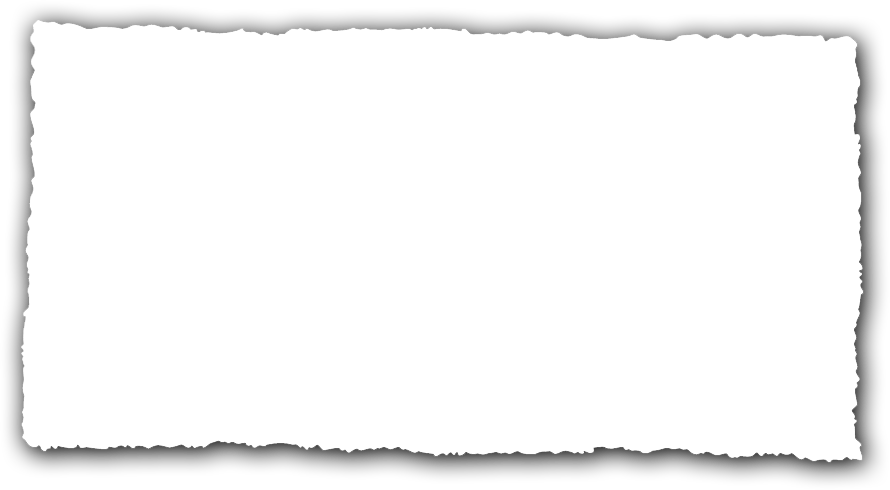 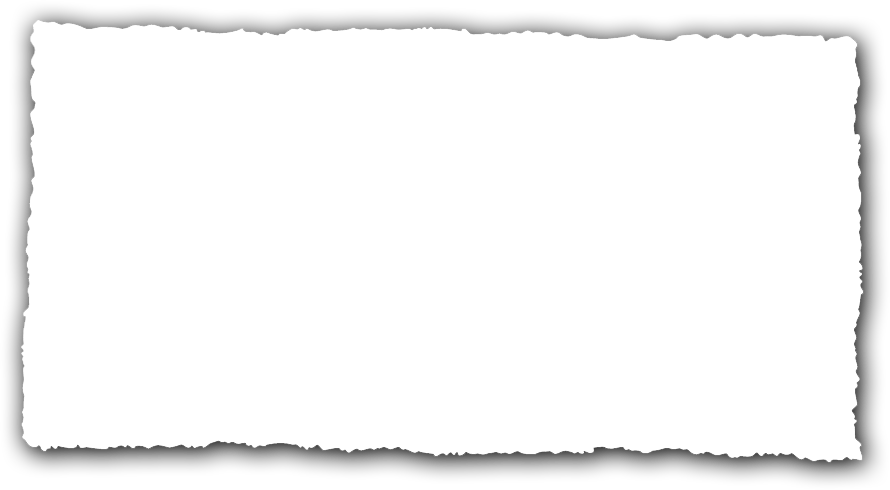 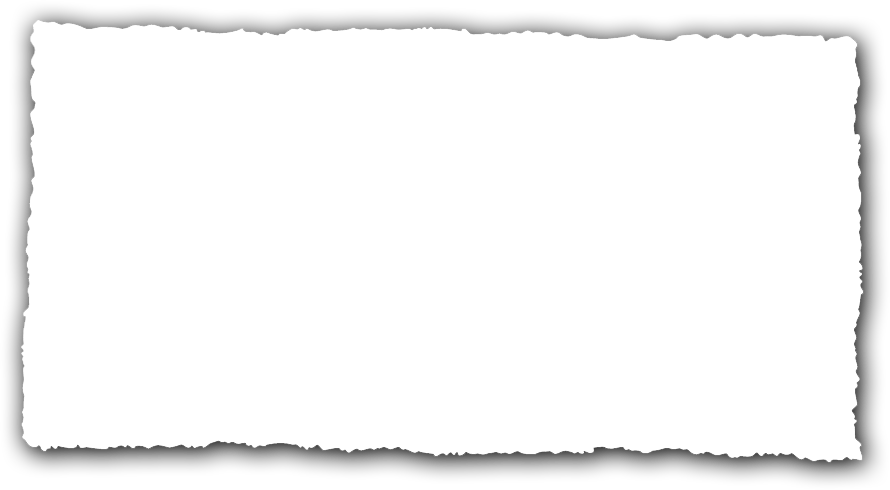 Best Workplaces for Generation X
Great Workplaces in Consulting & Professional Services
Fortune 100 Best Companies to Work For
Best Workplaces for Diversity
Best Workplaces for Millennials
People Companies That Care
External Validation
9
[Speaker Notes: In the last year… We are not perfect…]
8. The Business Is Your North Star
10
[Speaker Notes: Biz Acumen – Natural gravity for HR in an ivory tower.  Would your business say you understand their needs? Get credibility, and possibly better solutions.
Listening Tour – don’t do what they ask for..dig underneath and typically find a legitimate need.]
7. Time Is Your Most Limited Resource
11
[Speaker Notes: All the things you touch will add value…but all those things are not equal.  The biggest determination of the impact you will have will be on what you choose note to do (x2).]
6. Quarterly Extended 1:1s
Development
Performance
Engagement
12
[Speaker Notes: A way to ensure that you are not just cranking work out of your teams (and yourself) but growing and developing (which is right for the business and individual careers).  Performance. Development. Engagement. Undocumented.  Look back/forward 3 months.]
5. Output = People x Process
13
[Speaker Notes: How you make a sustainable impact]
4. Maslow Was Onto Something
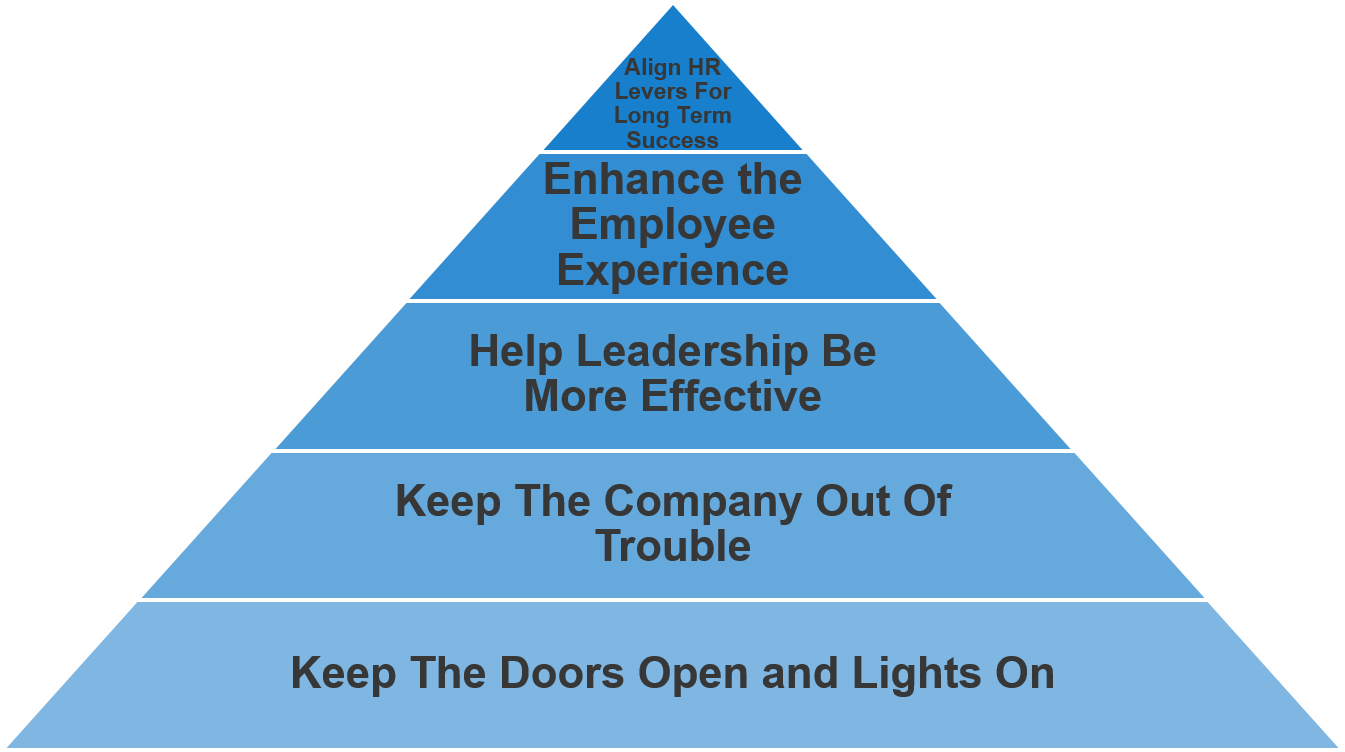 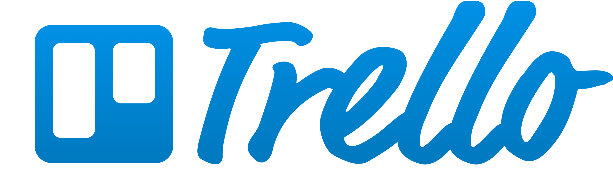 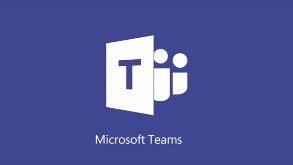 4. Maslow Was Onto Something
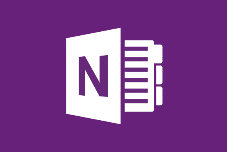 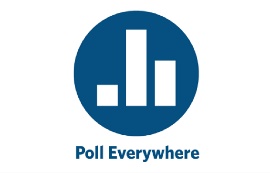 14
[Speaker Notes: Lean
Technology is your friend (anyone using Slack, MS Teams, Trello?)]
3. Pay Yourself (&Your Team) First
15
[Speaker Notes: In our understaffed functions it’s easy (and understandable) to be heads down in your inbox and cranking out work.  Here’s a dirty little secret that 25 years has taught me – you will never get caught up…and it’s ok.  New hire 401K savings.]
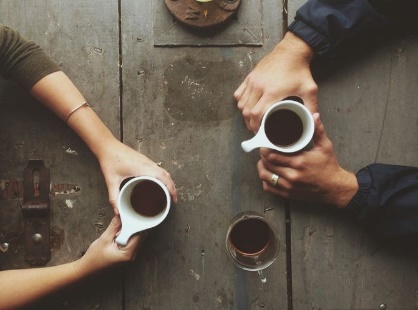 2. Be A Learner
Webinars
The Table Group
Center for Effective Organizations
Books
Flawless Consulting
Ulrich/Boudreau
Podcasts
HBR Ideacast
CEB Talent Angle
16
[Speaker Notes: Flawless (chaps on Contracting and Resistance)
CEB – outside the firewall
Once or twice a month…have a coffee with someone who has nothing to do with your day job.]
1. Don’t Confuse Activity With Impact
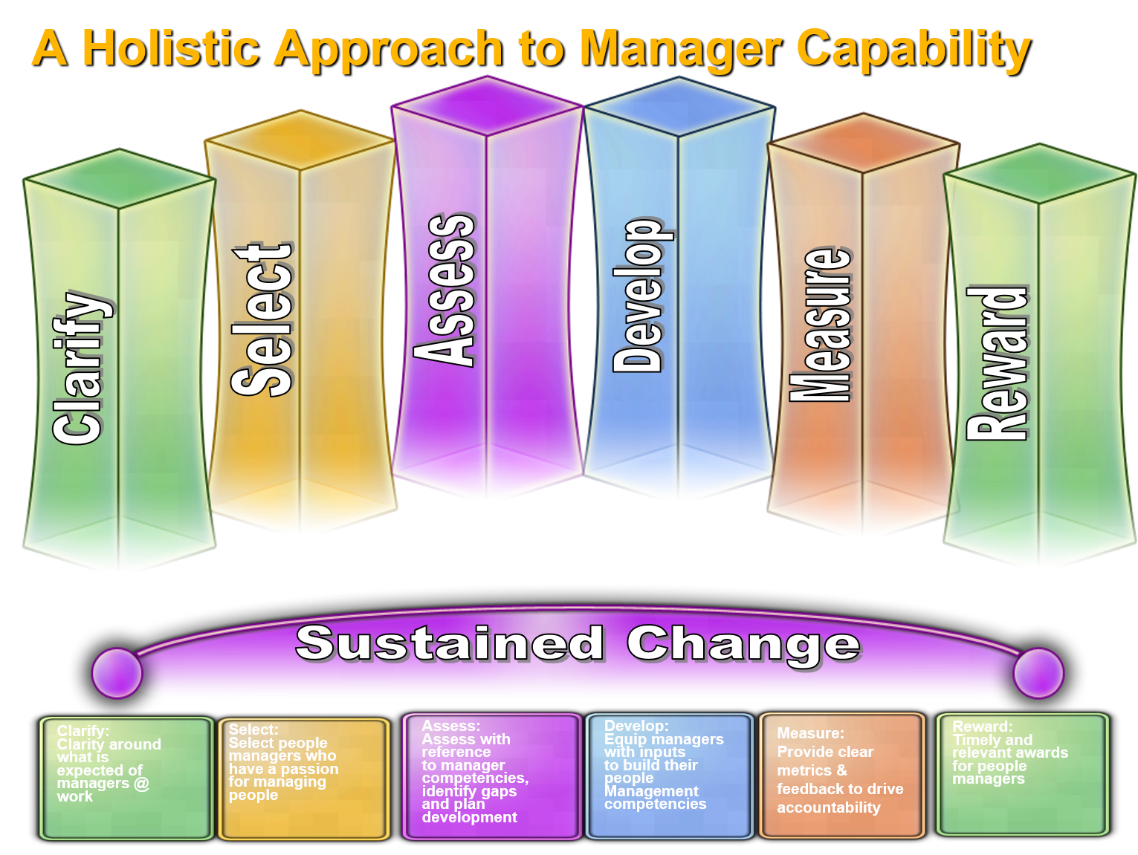 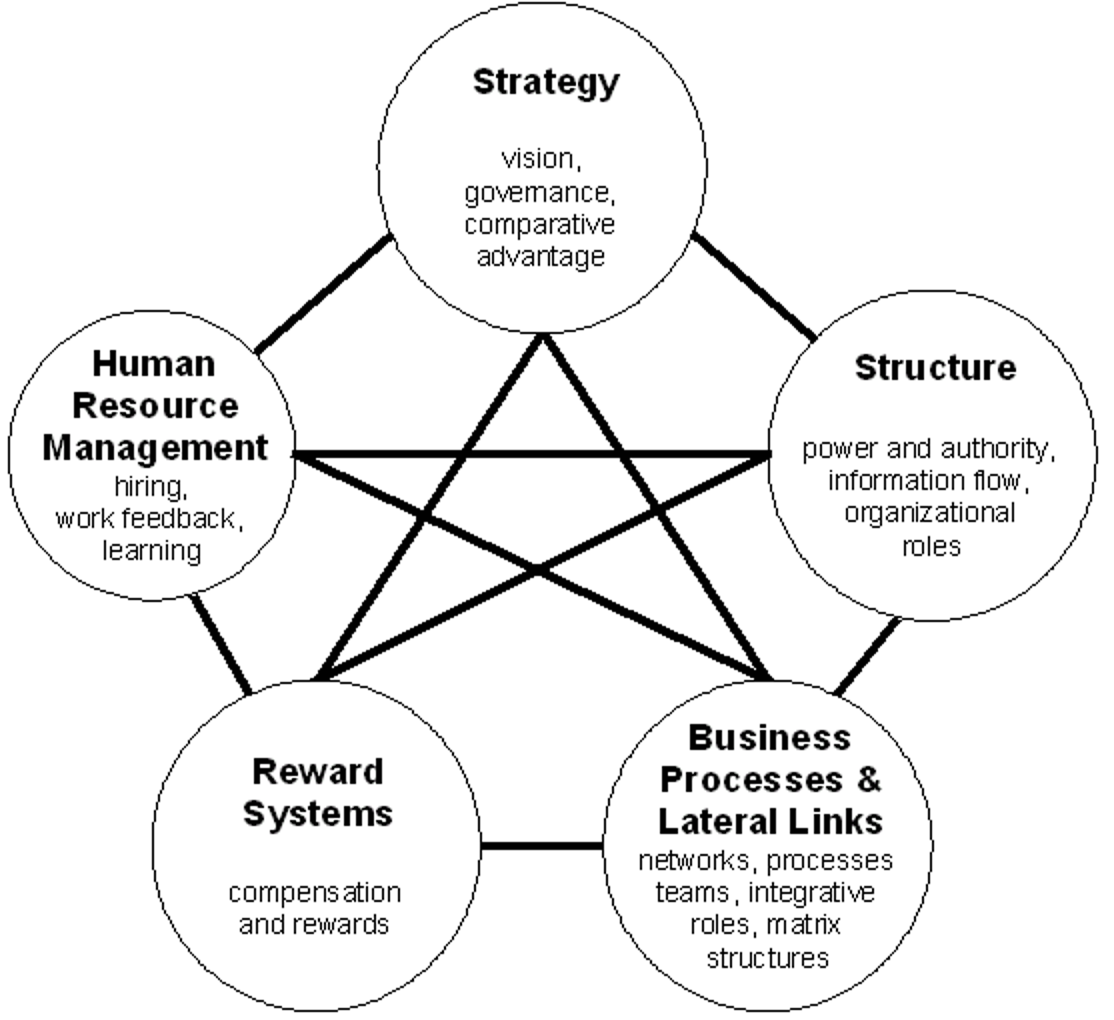 1. Don’t Confuse Activity With Impact
17
[Speaker Notes: Space where we do things which “feel” good, but don’t always accrue to a sustained result. Hawthorne Effect.]
Q&A
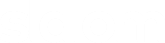 slalom.com
DG@Slalom.com
19
[Speaker Notes: Other questions, points of view to make me smarter,  connect on linkedin, coffee with someone who has nothing to do with your day job…]
More than 70 years of           	changing lives
Kadlec History
Manhattan Project
Lt. Col. Harry Kadlec - 1944
Methodist Church - 1956
Multiple expansions
Steady growth
Regional Referral Center
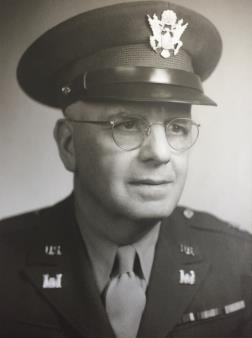 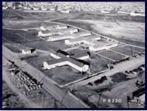 What Sets Kadlec Apart In Our Market?
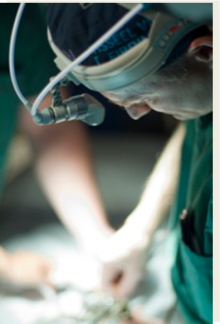 High Risk Obstetrics/Perinatology
Neonatal Intensive Care
Neurosurgery
Cardiovascular surgery
Thoracic surgery
Interventional Cardiac Cath
Accredited Chest Pain Center with PCI
Kadlec Service Area
Providence Health & Services
Shared Missions
50 Hospitals
7 States
100,000+ Caregivers (employees)
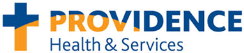 Kadlec Clinic
West Richland
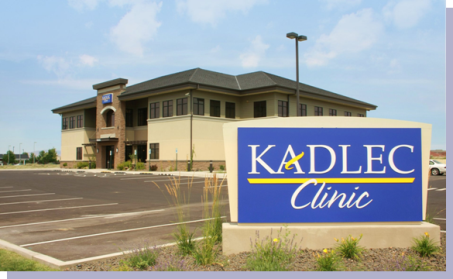 Pasco
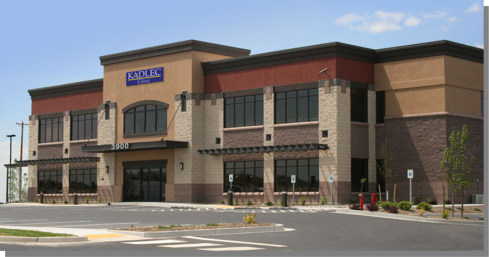 Kennewick
Specialty Physician Office Building
Kadlec Construction
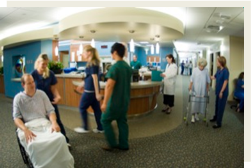 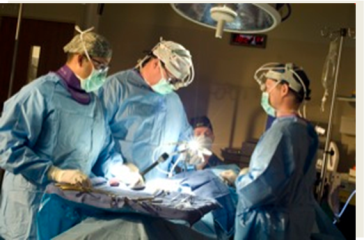 Kadlec Construction
Build top 4 floors of River Pavilion
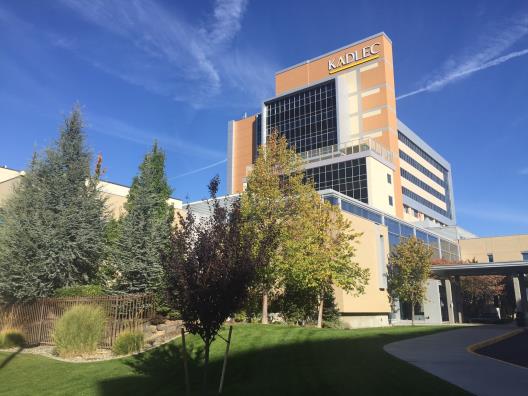 Kadlec Construction
Parking Garage
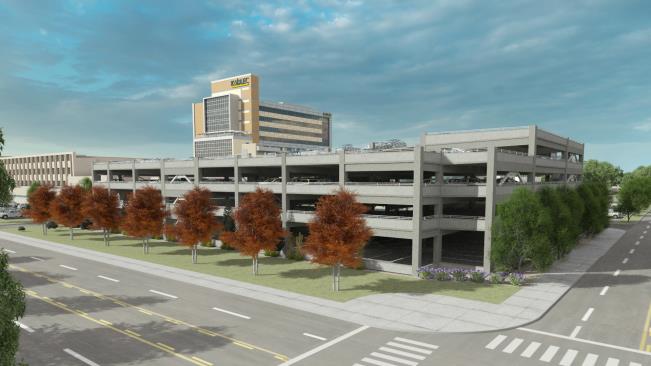 Investments in Education
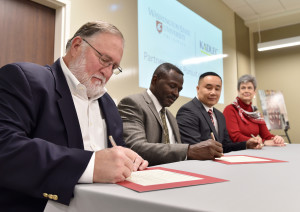 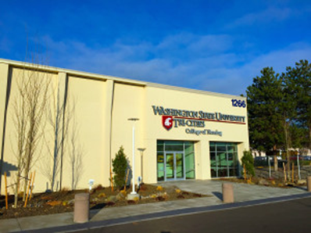 Washington State University
Endowing Faculty for Doctor of Nurse Practice
Future Primary Care
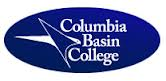 Columbia Basin College
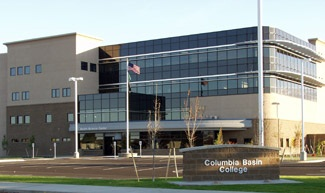 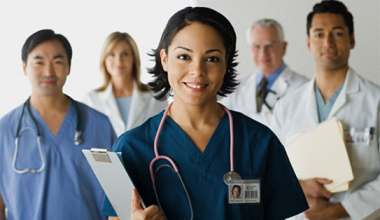 Family Medicine Residency
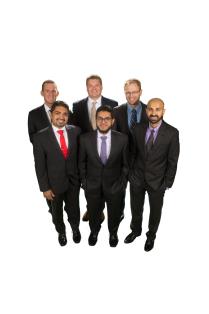 Kadlec joins WWAMI Network
2nd group started July 1
18 total residents at 
    full capacity
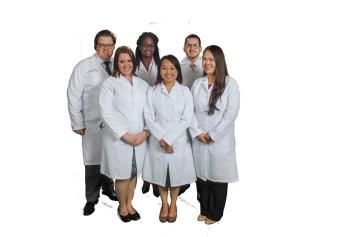 What really sets Kadlec apart?
People
Relationships
Culture
Mission
Promise
Thank you!
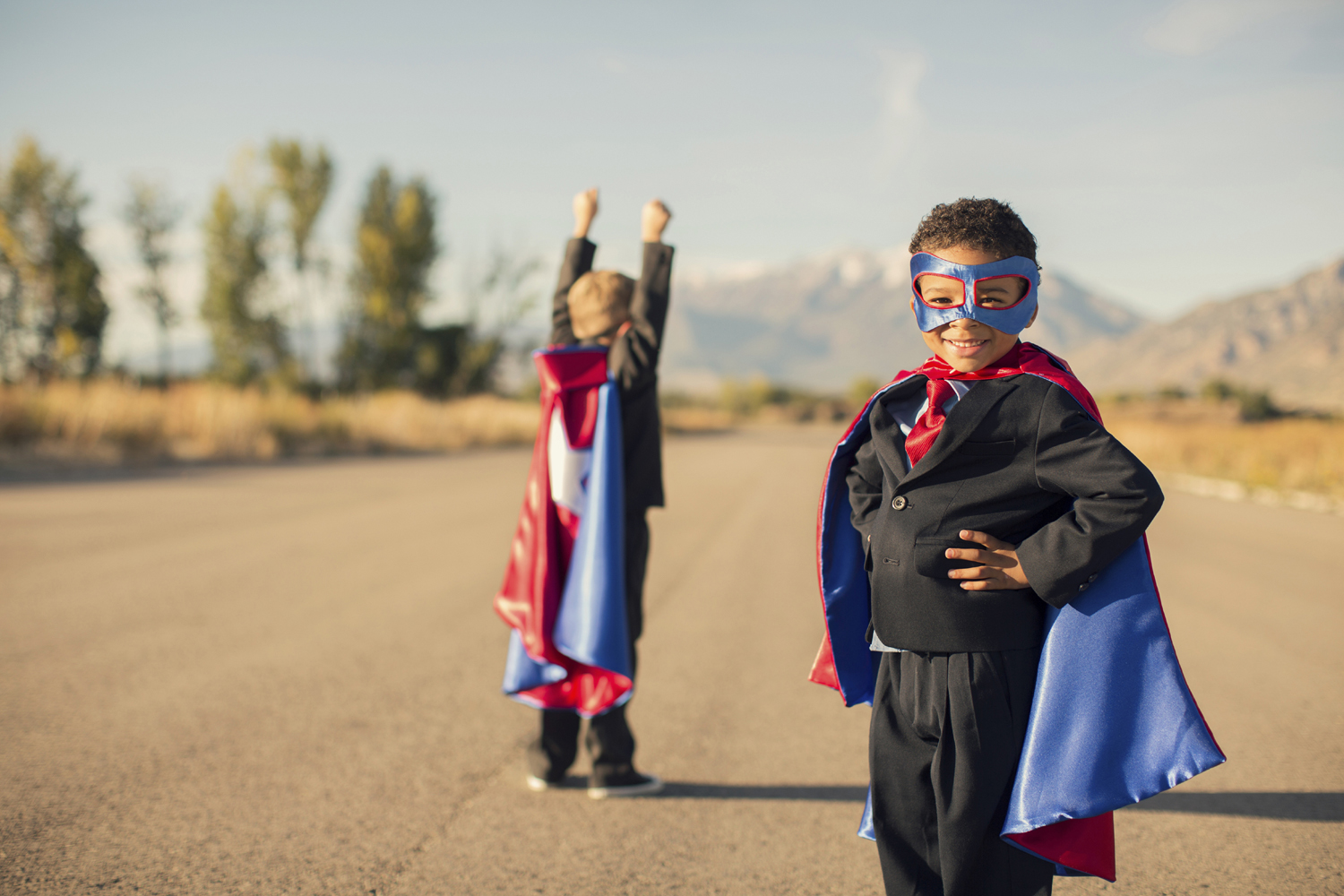 THE
LEADERSHIP MINDSET
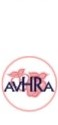 2017 Washington Leadership Summit
JOHARI’S WINDOW
Known to self
Unknown to self
GROWTH OPPORTUNITIES
OPEN
Known to others
Known to both self            and others
Unknown to self, known to others
PRIVATE
HIDDEN
Unknown to others
Known to self, unknown to others
Unknown to both self and others
THE MORALE MANDATE
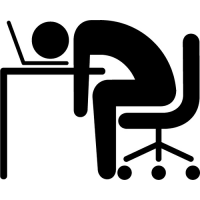 What do you get when you get low morale?
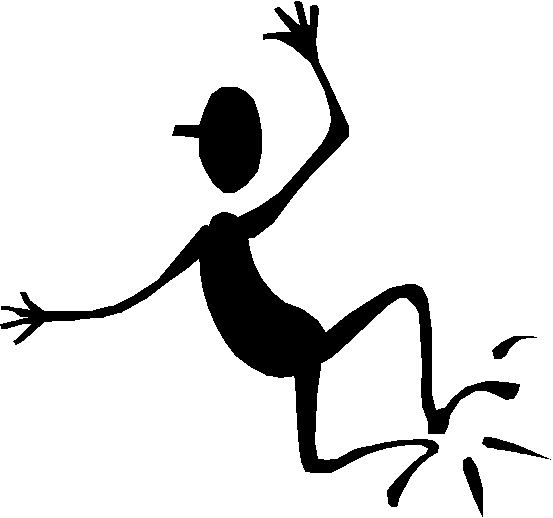 What do you get when you get high morale?
WHERE DOES WORKPLACE MORALE COME FROM?
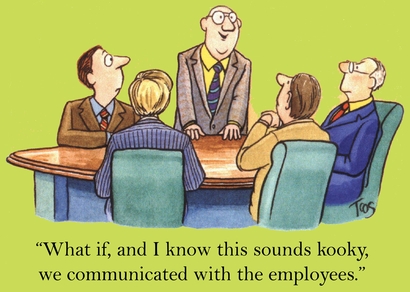 15%
20%
The Individual
Your Coworkers
Workplace Morale
25%
40%
WHAT ARE THE FOUR MAIN SOURCES OF WORKPLACE MORALE?
15%
20%
The Individual
Your Coworkers
Workplace Morale
25%
40%
The Work
WHAT ARE THE FOUR MAIN SOURCES OF WORKPLACE MORALE?
THE WORKFour ways "the work" impacts morale
1. I like the work itself
2. The "challenge/competency" continuum
I feel 
challenged
I feel 
competent
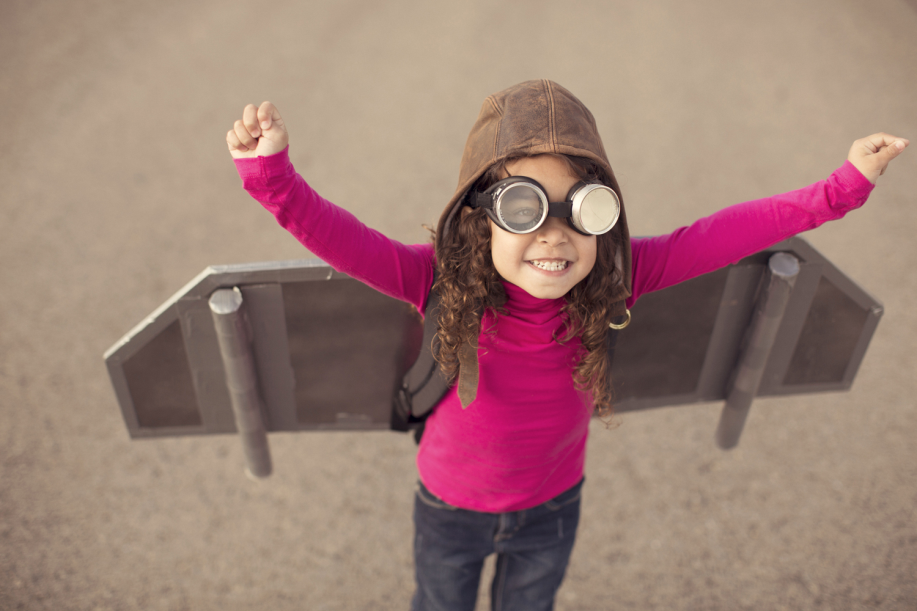 3. My work feels important
   	(I'm doing good in the world)
4. The organization is successful
15%
20%
The Individual
Your Coworkers
Workplace Morale
25%
40%
The Work
Leadership
80% of exiting employees are quitting their BOSS
WHAT ARE THE FOUR MAIN SOURCES OF WORKPLACE MORALE?
THE PETER PRINCIPLE
Employees tend to get promoted to their level of incompetence.
(Observed by Dr. Laurence J. Peter in 1968)
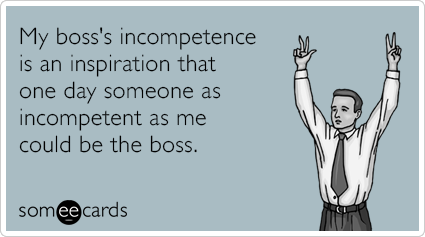 And the antidote:
LEADERSHIP TRAINING
THREE TYPES OF COMPETENCIES
The ability to write a brief, give an IV, repair a computer, or play the piano
Job-Specific
        Skills
Delegation skills, computer skills, public speaking,managementskills
Transferrable
Skills
Adaptive Skills
Flexibility, how we handle stress, teachability, 
being non-defensive, listening, and 
communicating effectively…
ADAPTIVE SKILLS:THE 50/50 PROPOSITION
Mind & Heart
50%
Behaviors
50%
Mind & Heart
We work on changing our attitudes and beliefs.
Behaviors
Hallmarks of behavior centered adaptive skills:
1. We break the adaptive skill down into its component behavioral parts.
2. We practice those behaviors over and over again.
3. We offer ourselves a whole lot of compassion.
BEHAVIORAL BASED ADAPTIVE SKILLS:The 4 Stages of Development
Conscious Competence

You know that you know how to do something, and it takes effort.
Unconscious Incompetence

You don’t know that you don’t know how to do something.
Conscious Incompetence

You know that you don’t know how to do something, and it bothers you.
Great Listening Skills(In 6 Component Parts)
The Behaviors:
Body language
Eye contact
Attentive posture, gestures and facial expressions
Shut up
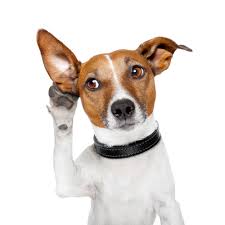 Don't interrupt
Watch your "air time"
Paraphrase
Ask questions
Avoid distractions
Empathetic reflection
BEHAVIORAL BASED ADAPTIVE SKILLS: The 4 Stages of Development
Conscious Competence

You know that you know how to do something, and it takes effort.
Unconscious Competence

You know how to do something, and it is second nature, and you rock at it.
Unconscious Incompetence

You don’t know that you don’t know how to do something.
Conscious Incompetence

You know that you don’t know how to do something, and it bothers you.
Conscious
Competence
You know that you know how to do something, and it takes effort.
Unconscious Competence
You know how to do something, and it is second nature; you rock at it.
UNDERSTANDING & MANAGING THEPOWER DIFFERENTIALThe "power differential" has 3 distinct ingredients:
1. The actual power you have over your employees

   Two Questions: 
	In what areas do you have power over your employees?

    	How do most adults feel about others having control 
    	over them?
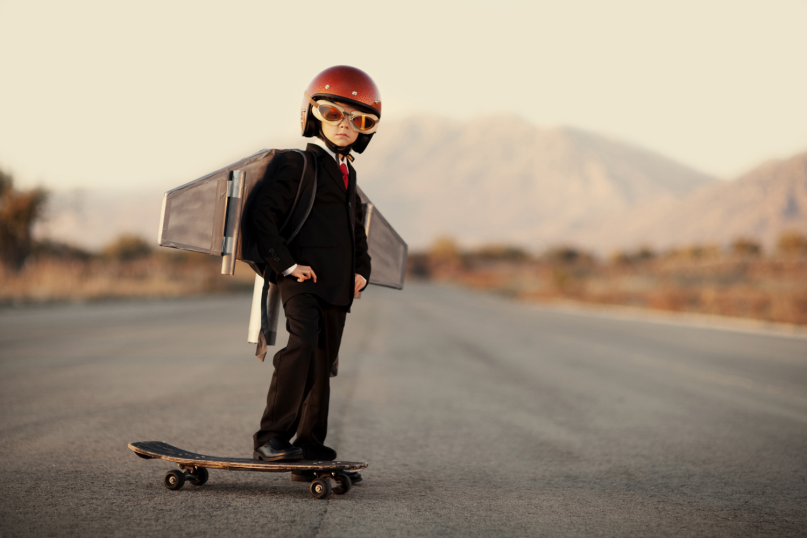 UNDERSTANDING & MANAGING THEPOWER DIFFERENTIALThe "power differential" has 3 distinct ingredients:
2. The employee’s own past experiences with authority
Dependence
Counter Dependence
(Teen)
(Child)
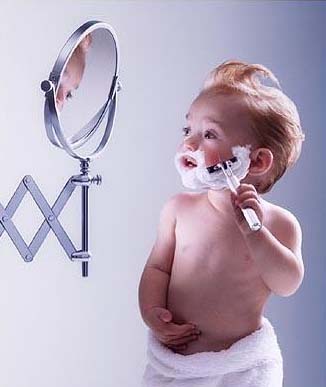 Independence
Interdependence
(Adult)
(Healthy Adult)
3. Your behaviors

What behaviors could exaggerate the power differential?

Angry or aggressive tone
Over-reacting
Announcing your power differential (“Because I’m the boss…”)
Telling people what they’re supposed to think or feel
Talking at, over or for people
Talking too much 
Condescension/sarcasm (“apparently…”)
Over functioning – the “savior complex”
Micromanaging
Threats
Sharing your opinions first
Shaming
Defensiveness
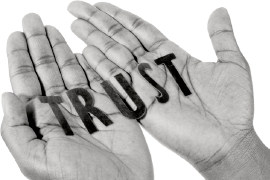 3. Your behaviors

What behaviors could mitigate the power differential?

Create SAFETY
 Stay calm, and practice emotional consistency
 Smile, be relational, check in, MBWA
 Be non-defensive
 Listen! 
 Have some fun
 Affirmations, appreciation, showing you value the employee
 Take the blame and give the credit
 Ask for (and truly consider) others’ opinions
 Delegating/empowering/letting go/trusting
 Share information freely 
 Practice humility
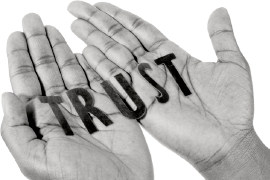 LET’S PLAY THE “POWER DIFFERENTIAL” GAME!
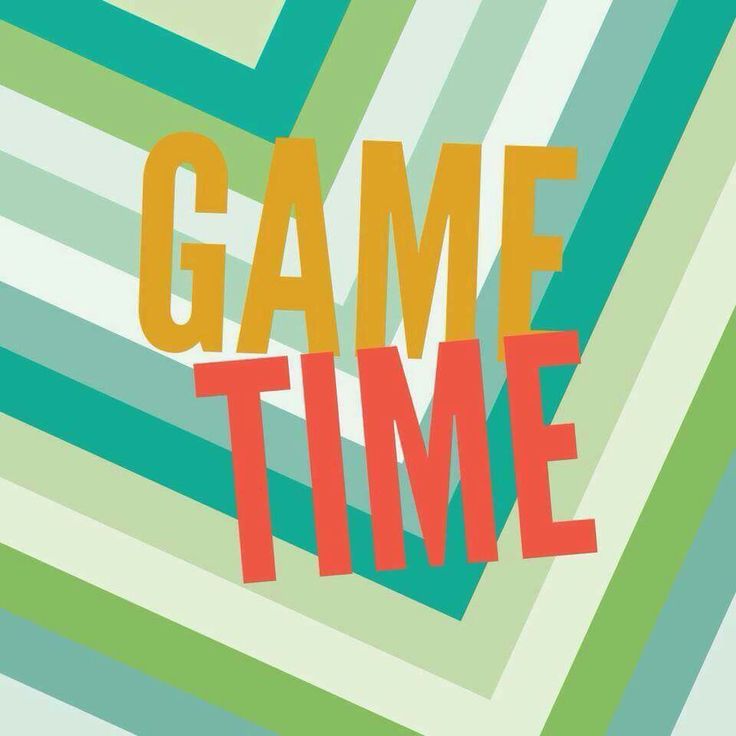 THE 3 WAYS FAMILIES (AND ORGANIZATIONS) CHANGE THEIR CULTURE
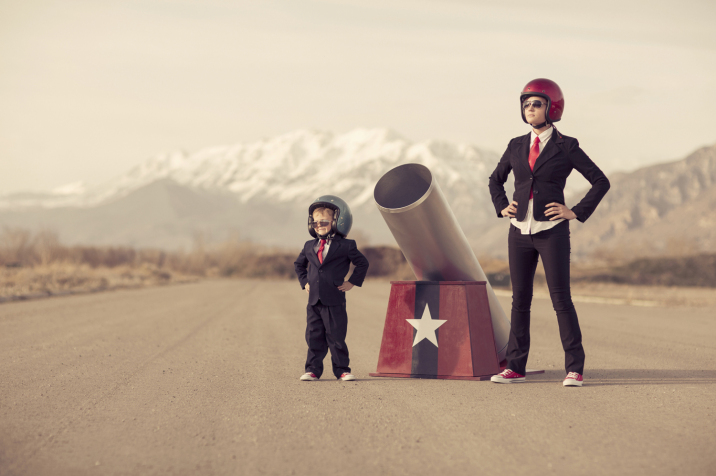 1. Great parenting skills
Organizational equivalency:
Great management skills
2. A cohesive parental relationship
Organizational equivalency:
A cohesive leadership team
A.  How you get along RELATIONALLY
B.  Being on the same page PRACTICALLY
3. Healthy house rules
Organizational equivalency:
Healthy policies and practices
THE TOP 15 MANAGEMENT SKILLS
(FOR BUILDING EFFECTIVE ORGANIZATIONS)
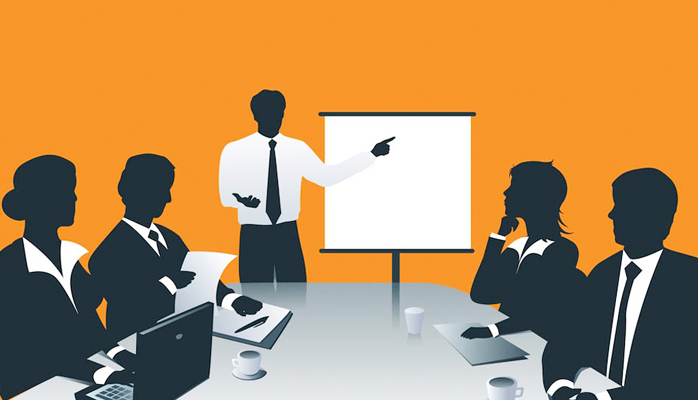 THE TOP 15 MANAGEMENT SKILLS(FOR BUILDING EFFECTIVE ORGANIZATIONS)
Show caring and respect    People know you see them as people, not just employees

Advocate for your employees       You stand up for your group – you go to bat for them

3.  	Communicate, communicate, communicate         Information is distributed effectively –                                            people know what’s going on
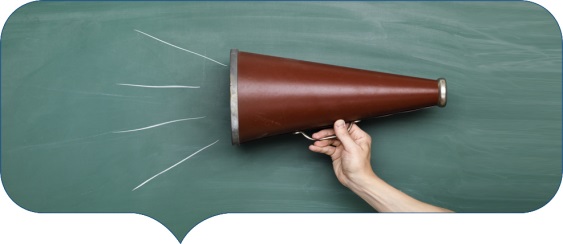 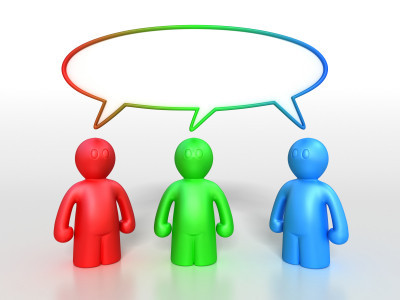 THE TOP 15 MANAGEMENT SKILLS(FOR BUILDING EFFECTIVE ORGANIZATIONS)
1.  Show caring and respect  
       2.  Advocate for your employees and for the team
              3.  Communicate, communicate, communicate
Be fair and equitable  People are given equal respect, opportunity,           and understanding 

Involve others in decision making…. be collaborative   You ask for people’s opinions, ideas, suggestions –                     		         and you listen
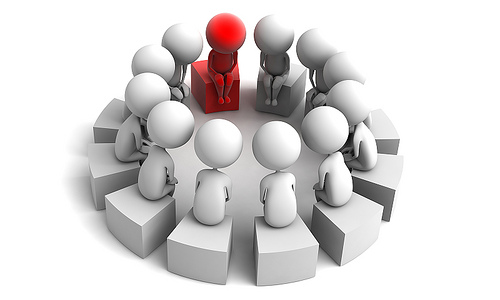 THE TOP 15 MANAGEMENT SKILLS(FOR BUILDING EFFECTIVE ORGANIZATIONS)
1.  Show caring and respect  
       2.  Advocate for your employees and for the team
              3.  Communicate, communicate, communicate
                     4. Be fair and equitable
                            5. Involve others in decision making….be collaborative

6.  Give people autonomy & trust 
              This is all about “ownership” 
    
          7.  Ask for (and be open to) feedback
                   You don’t know what you don’t know
           8.  Deal with issues – fix problems
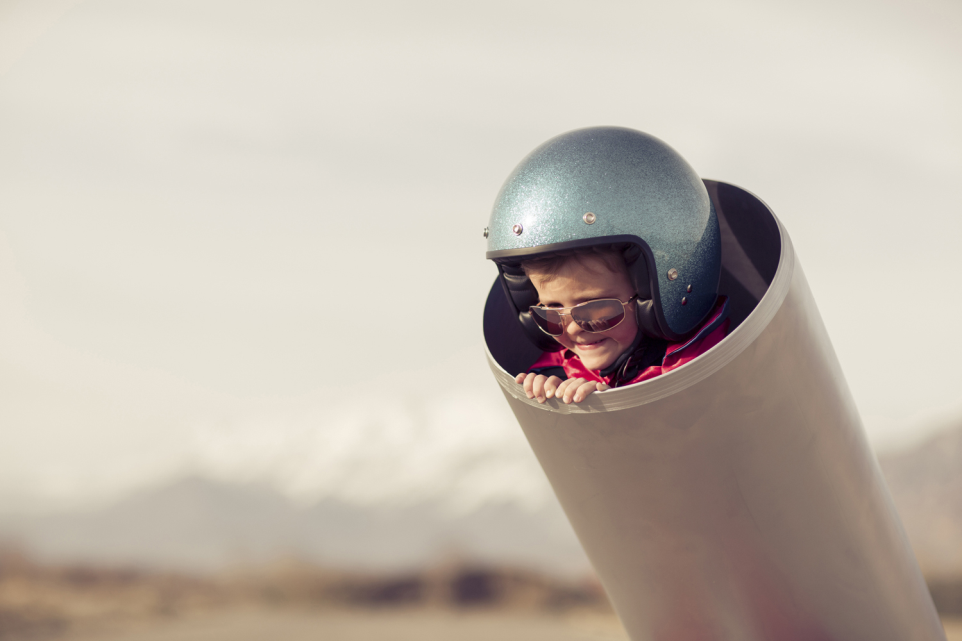 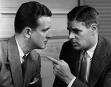 THE TOP 15 MANAGEMENT SKILLS(FOR BUILDING EFFECTIVE ORGANIZATIONS)
1.  Show caring and respect                  5. Involve others in decision making….be collaborative 
    2.  Advocate for your employees and for the team     6.  Give people autonomy & trust
        3.  Communicate, communicate, communicate         7.  Ask for (and be open to) feedback
            4. Be fair and equitable                                              8.  Deal with issues
                                                                                                                                
 9. Be approachable
     Effectively deal with the “power differential” 

       10.  Give recognition and thanks 
                 Water the flowers that you want to grow
  
                 11.  Hold people accountable
                             Unhelpful behaviors are addressed effectively
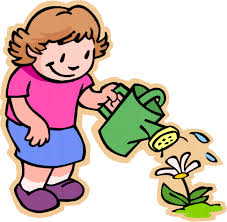 THE TOP 15 MANAGEMENT SKILLS(FOR BUILDING EFFECTIVE ORGANIZATIONS)
1.  Show caring and respect                                 6.  Give people autonomy and trust
   2.  Advocate for your employees/team                 7.  Ask for (and be open to) feedback
      3.  Communicate, communicate, communicate      8. Deal with issues – fix problems                                      
           4. Be fair and equitable                                                9.  Be responsive
               5. Involve others in decision making                          10.  Give recognition/praise  
                                                                                                              11.  Hold people accountable
12. Be available and responsive
		Engage in M.B.W.A. and return emails and calls!
   
     13.  Follow through and follow up
                   Do what you say you’re going to do and…see #3 above!
  
          14.  Make your expectations clear
                      Be specific – and provide ‘sponsorship’
           15.  Provide resources and training
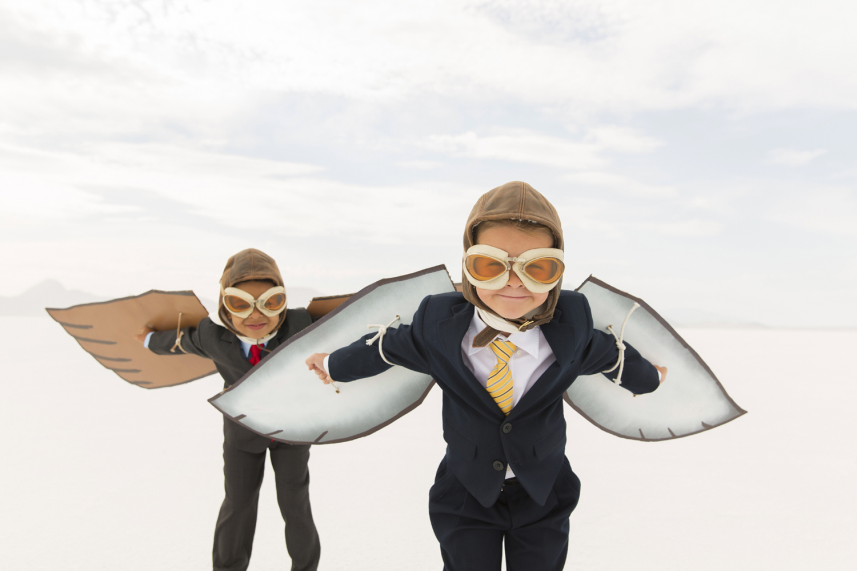 THE TOP 15 MANAGEMENT SKILLS(FOR BUILDING EFFECTIVE ORGANIZATIONS)
9.  Be approachable
  Give recognition & thanks 
11.  Hold people accountable
  Be available & responsive
13.  Follow through & follow up
  Make your expectations 
       clear 
          
  Provide resources/training
1.  Show caring & respect
2.  Advocate for your team 
3.  Communicate! 

4.  Involve others in 
     decisions…be collaborative

5.  Be fair and equitable

6.  Give autonomy & trust
7.  Ask for feedback
8.  Deal with and fix problems
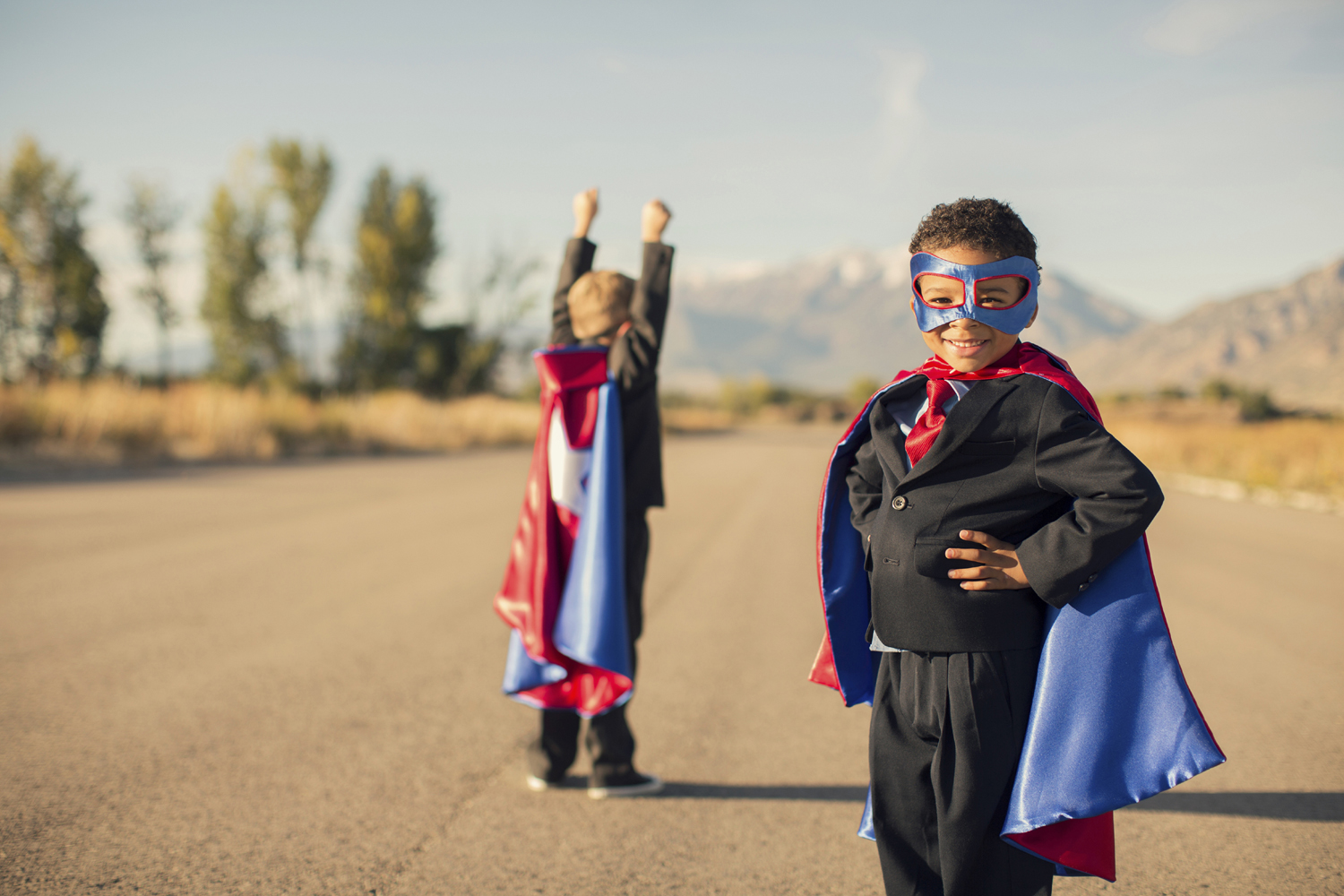 THE
LEADERSHIP MINDSET
www.NashConsulting.com
Michael Nash		mike@nashconsulting.com	  425.298.7616
2017 Washington 
Leadership Summit
Building and Sustaining Organizational Excellence
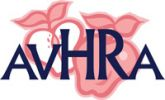 Tools to 
Engage everyone
Jeanne Semura, PhD
Consultant, Organizational Excellence, Finance and Administration
[Speaker Notes: https://www.washington.edu/brand/graphic-elements/font-download/


66% of employees in organizations in the US are not engaged or are actively disengaged. 

Why?

Have you experienced a boring meeting where: 
You feel excluded or marginalized, 
People don’t speak up 
Group process is drudgery
Deciders and doers are separated
People are deliberately excluded because it slows you down
Great ideas disappear into the ether?]
66% of Us employees not engaged march 2016 - Gallup
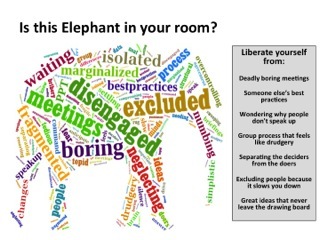 49.5% employees “not engaged”

16.5% of employees were “actively disengaged”
[Speaker Notes: In March 2016 the Gallup Polls, reported that 34.1% engagement is a new high, from the 33% in previous years. 


In addition,  the field of higher education is shifting rapidly.]
2016 Trends report: 10 key shifts in higher education
Fresh wave of attacks on free speech, often from students
Efforts to combat sexual assault by creating new cultural norms on campus
Growing use of metrics to measure faculty productivity
Need for leaders to react quickly to events that could quickly spin out of control 
Widespread attacks on shared governance
Outsourcing services not core part of mission
Increased scrutiny of academic research
Movement to overhaul college transcript
The rise of instructional designer
Better marketing to survive enrollment challenges and create institutional identify
The Chronicle of Higher Education, Special Report February 29, 2016
[Speaker Notes: In addition, 

Access, 
Equity
Diversity
Cost
Revenue Generation]
Uw strategy 2016
Sustainable academic business plan
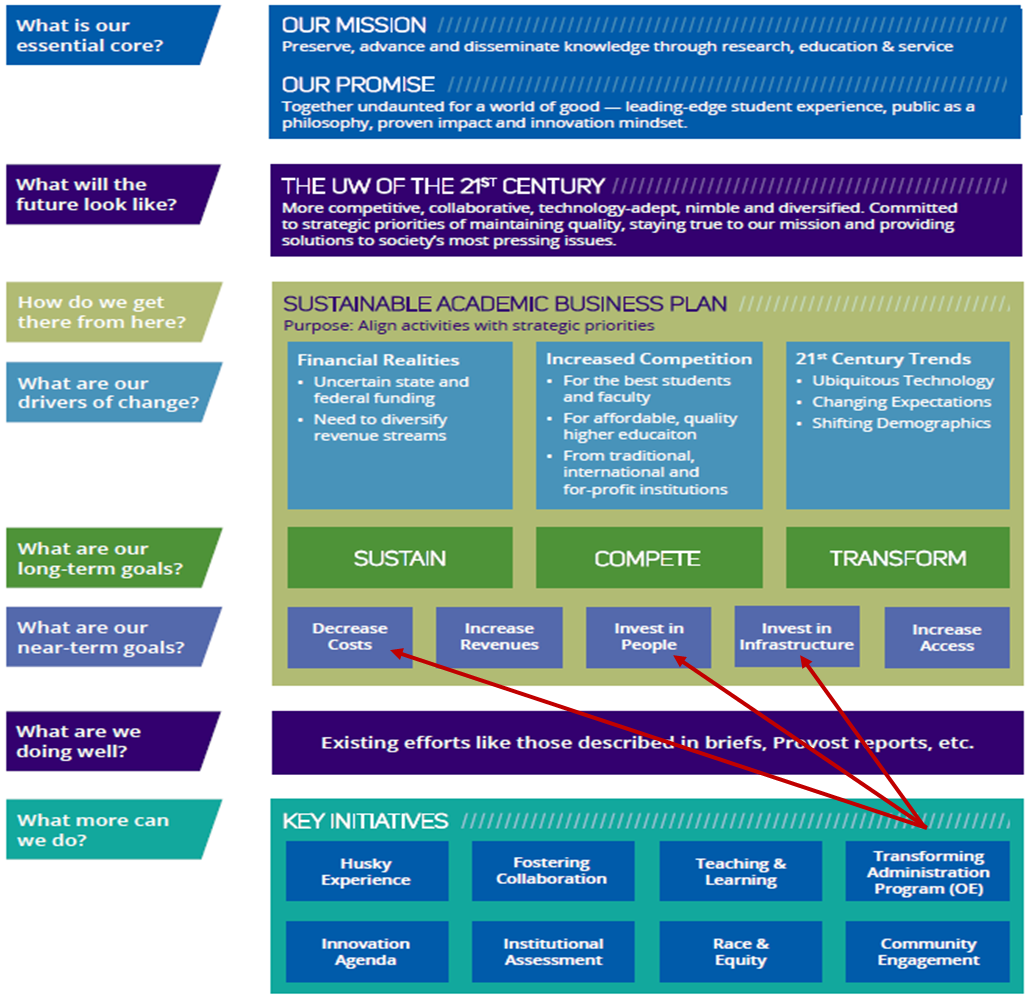 Uw transforming administration program
Launched in April 2015
Transforming Administration Program
Organizational Excellence (OE)
Sponsored by Provost and President under the 2y2d Initiative and the Sustainable Academic Business Plan, OE:
Leads UW in improving organizational effectiveness and
Helps:
Schools/colleges and
Support units improve their effectiveness
Enhance the culture of service in UW’s central administration
Bring administrative units together to work as one UW administration with common:
Vision, 
Culture of service, and 
Commitment to continuous improvement
Organizational Excellence
Services
Agenda
1-2-4 ALL


Engage everyone simultaneously in generating questions/ideas/ suggestions
TRIZ




Stop counterproductive activities to make space for innovation
25/10 Crowd Sourcing



Rapidly generate & sift a group’s most powerful actionable ideas
What, So What, Now What? 


Together, look back on progress to-date and decide what adjustments are needed
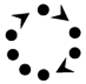 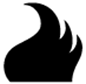 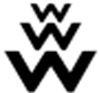 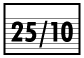 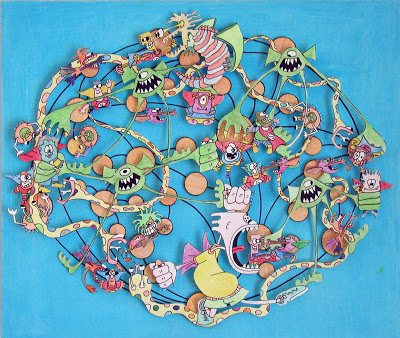 1-2-4-AllEngage everyone simultaneously in generating ideas, questions, or suggestions
Invitation
How do we plan strategies and set goals within our organizations to attract talent?
Sequence of Steps & Timing
Alone, generate a response to the invitation (1 min)
Pairs, share what you came up with and mutually shape the ideas (2 mins)
Quartets, try to synthesize a contribution (4 mins)
All, hear from any groups with something everyone needs to hear (4-10 mins)
Repeat in rapid cycles to add clarity, depth, or diversity
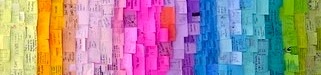 Example Invitations & Uses
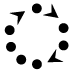 INVITATIONS
What’s your recommendation for what we should do next?
What do you want to know about the work ahead but dare not ask?
What’s a challenge you have that’s preventing us from making progress?
Generate a list of your boldest ideas for X
…
USES
During a meeting to discuss agenda topics or items
To replace brainstorming
To make sense of complex data or situations
…
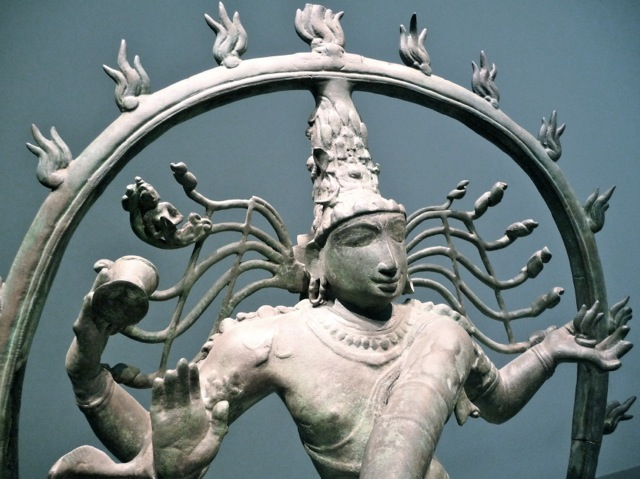 TRIZStop counter-productive behaviors to make space for innovation
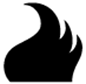 What is a worst result of your goal to attract talent?  Consult with someone near you.
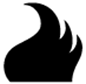 What is everything you could do to guarantee that worst result? Make a list…
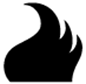 Is there anything on your list that resembles a current behavior or practice? Be unforgiving...
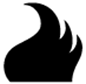 How are you going toSTOP IT ?
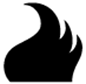 What’s your first move to shifting this counter-productive pattern?
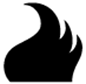 What triggers these behaviors?
Bonus
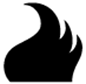 How do you know you are about to fall back into those behaviors?
Bonus
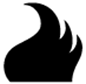 What do you need from others to help you STOP IT ?
Bonus
TRIZ: Schedule of Steps & Sequence
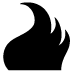 1. First alone, then in your small group, compile a list of to-do’s in answer to: 

How can I/we reliably create…

Go wild!
2. First alone, then in your group, go down your list and ask:
Is there anything we are doing that resembles in any shape or form to-do’s on our list?
3. First alone, then in your group, compile the list of what needs to be stopped
Ask:  How am I and how are we going to stop it? What is your first move to STOP this behavior?

Be as concrete as you can 
Bonus questions: 
What triggers this behavior?
What competing commitments and assumptions may be holding you back?
What do you need from others to STOP?
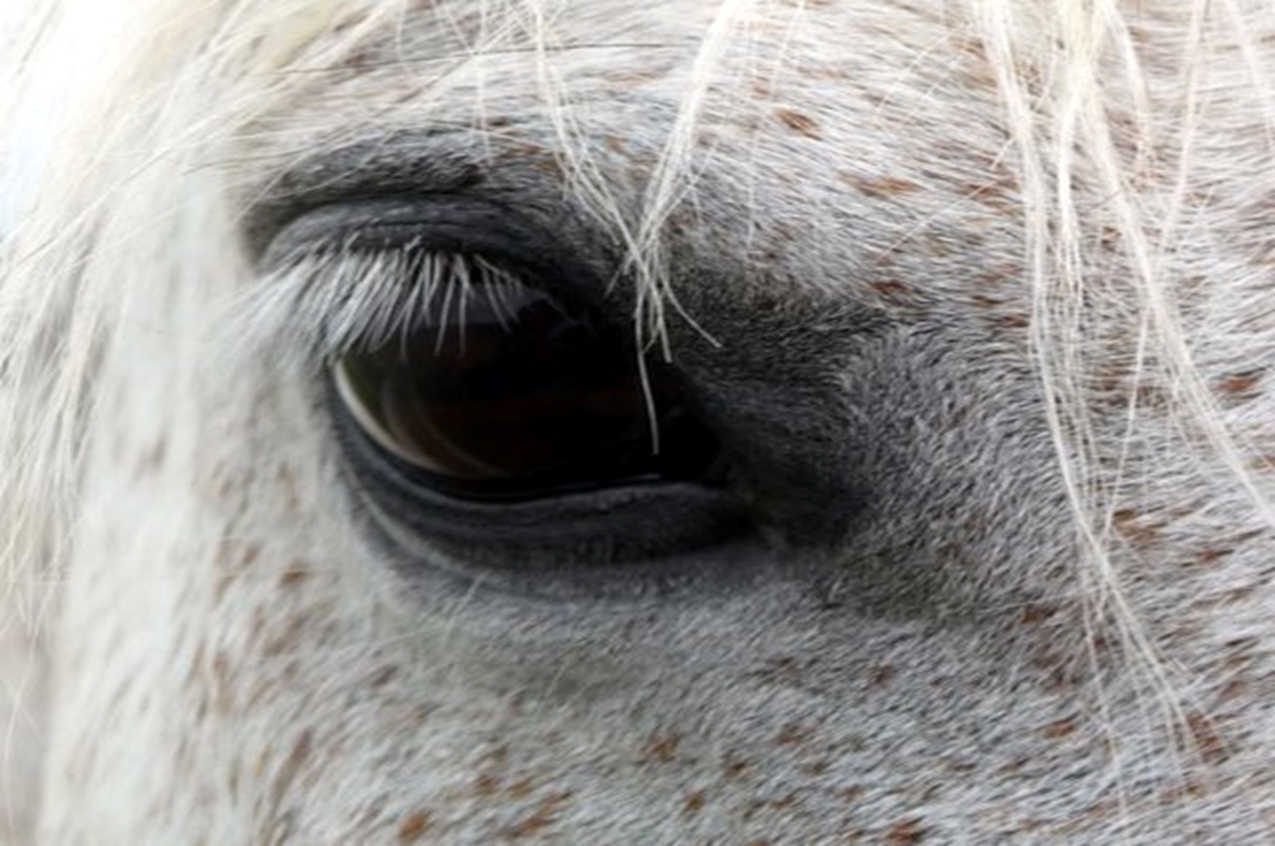 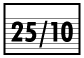 25/10 Crowd SourcingRapidly generate and sift a group’s most powerful actionable ideas
On index cards, each participant writes:
If you were 10 times bolder and in charge of redesigning some aspect of attracting talent, what would you do to boost the love of learning AND practical skill development simultaneously?
What is your first move? 
No names
Write legibly
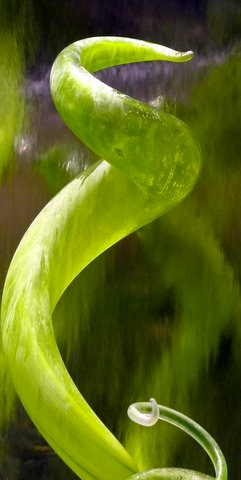 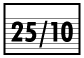 25/10 CrowdsourcingRapidly generate and sift a group’smost powerful actionable ideas
Pass cards around while milling
5 rounds
Rate each card: 1 = ho-hum to 5 = fabulous, “I’m in!”[adjust scale to the challenge]
Decide* before looking at other scores Put rating on the back of the card

* Option: before you score your card, confer with one other person for 2 minutes
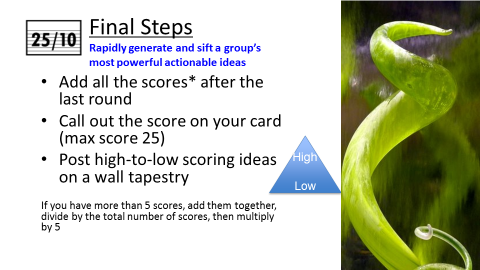 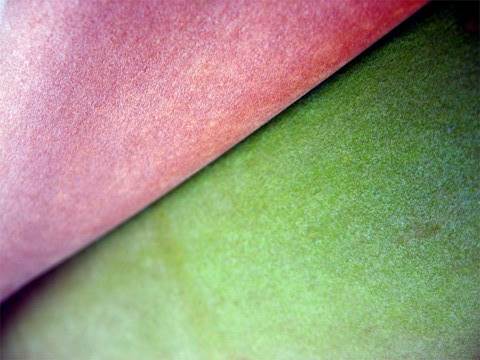 What³  DebriefTogether, look back on progress and decide what adjustments are needed *
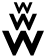 WHAT?  [5 minutes]
Looking back, what facts, data, & observations stand out?
SO WHAT? [5 minutes]
How do you explain those facts? Assumptions?  Patterns?  What is important?
NOW WHAT? [5 minutes]
What action may help you move forward? Who else should be here?
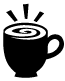 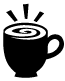 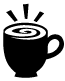 * Twist:  With use of talking objects
[Speaker Notes: One]
What did you notice?
What was structured? What was liberated?
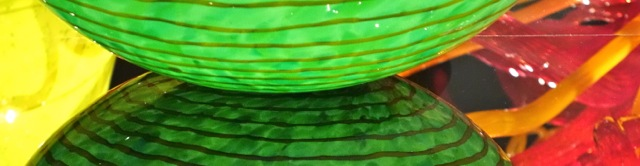 What opportunities do you have to use this LS?

What invitation would you make?
Liberating structures
Including and unleashing everyone
Simple: takes a few minutes to
      introduce
Expert-less: beginners can succeedright away
Results-focused: helps generatebetter-than-expected, innovative results
Rapid cycling: fast iterative roundsare very productive
Innovative: sparks creativerelationships with clients or customers
Inclusive: together, everyone isinvited to shape next steps
Multi-scale: works for everydaysolutions, big projects, strategy, &transforming movements
Seriously fun: boosts freedom &responsibility
Self-spreading: easy to copy withoutformal training
Adaptable: spreads with fidelity andadapts to local conditions via Minimum Specifications
We are Changing how we meet, Plan, conference and relate to each other
“it (Liberating Structures) puts in the hands of every leader and every citizen the facilitative power that was once reserved for the trained expert….”

Peter Block, author, 
Flawless Consulting, Stewardship, and Community
Learning resources
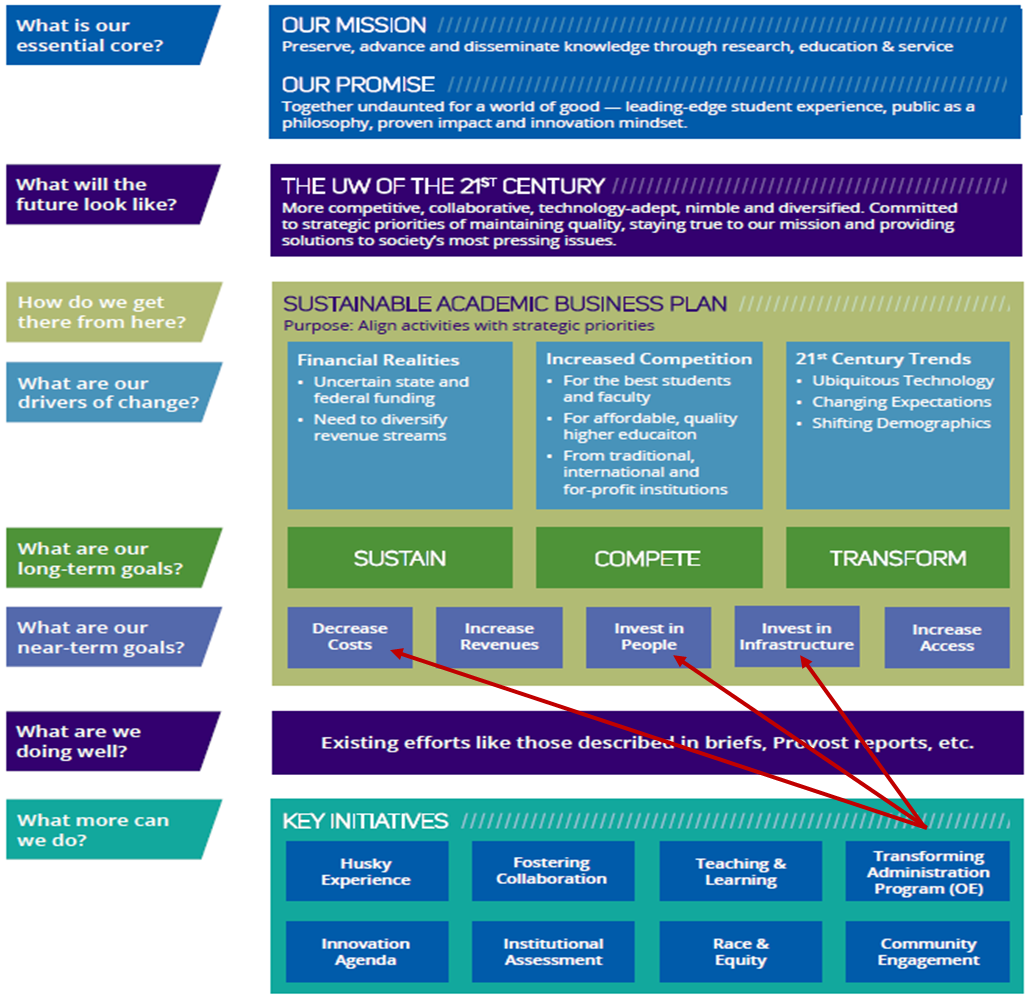 Organizational Excellence
http://www.washington.edu/2y2d/oe

Transforming Administration Program
https://tap.uw.edu/
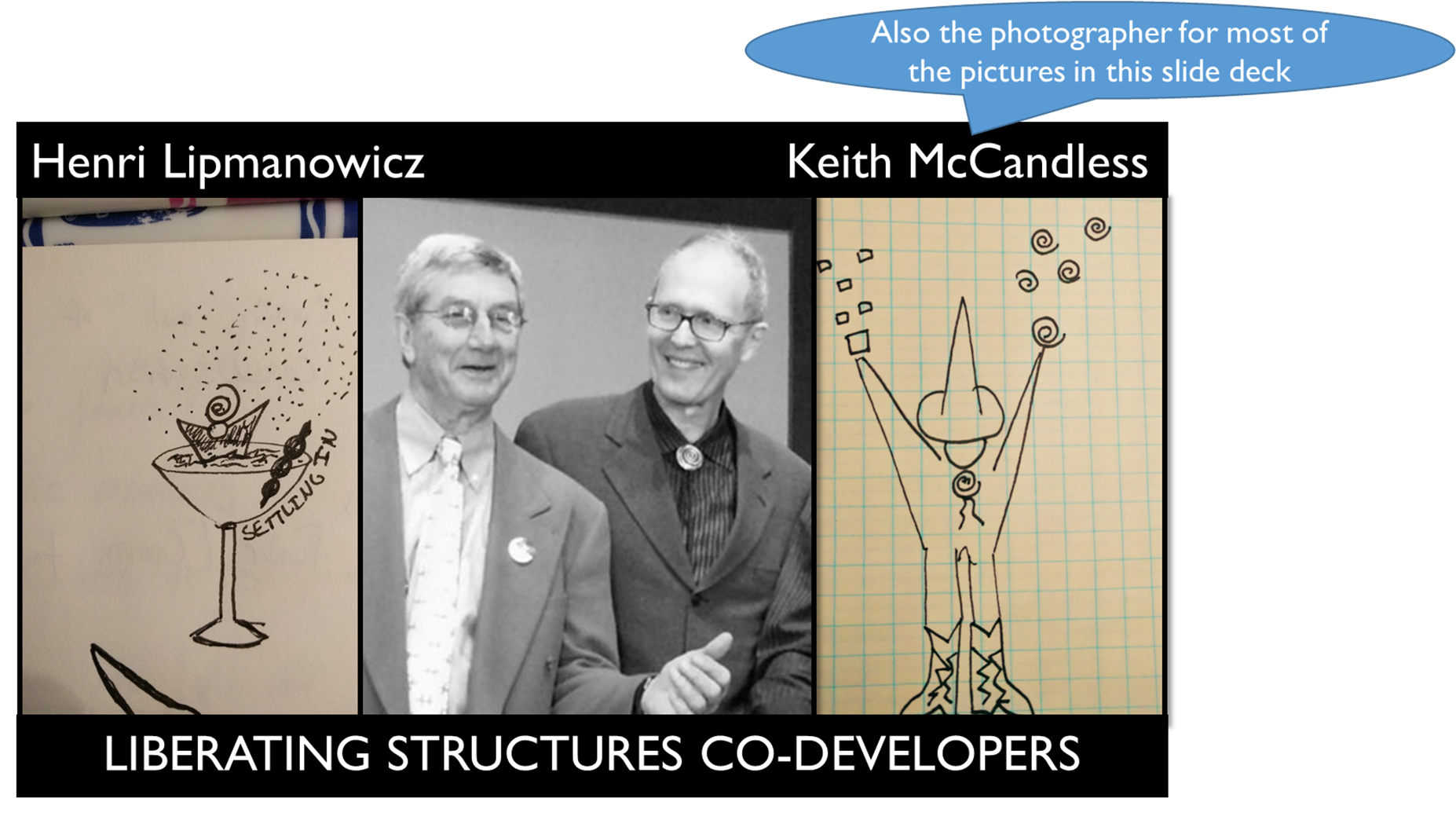 Made available through a Creative Commons Non-Commercial, Attribution, Share-and-Share Alike License
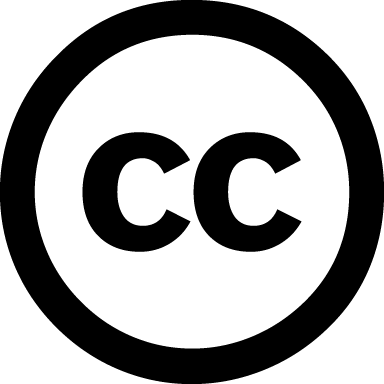 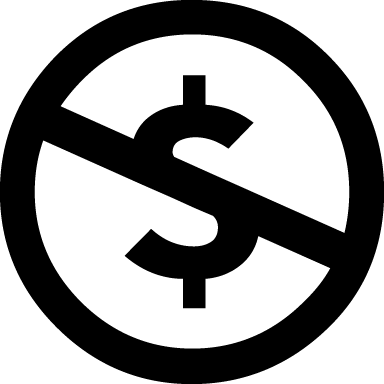 You can use ‘em, you can share ‘em,
 but you can’t sell ‘em
Slide content adapted from materials developed by Keith McCandless
Most photographs by Keith McCandless
Learning resources
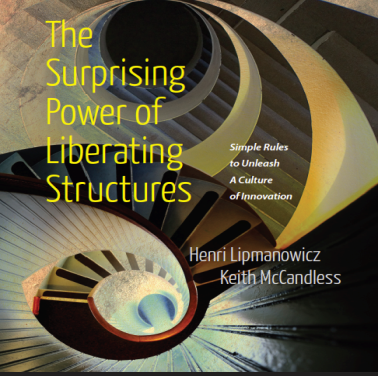 Liberating structures
The Surprising Power of Liberating Structures: Simple Rules to Unleash A Culture of Innovationby Henri Lipmanowicz & Keith McCandlessWebsitewww.liberatingstructures.com
Keith McCandless
keith@liberatingstructures.com

LS Users Groups in Washington - Seattle, Olympia, Pullman 
25+ users groups across US, Canada, Europe, New Zealand, India
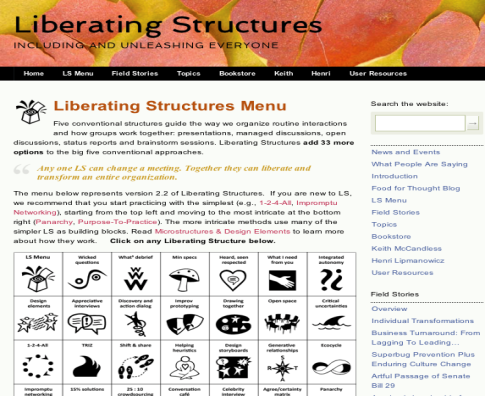 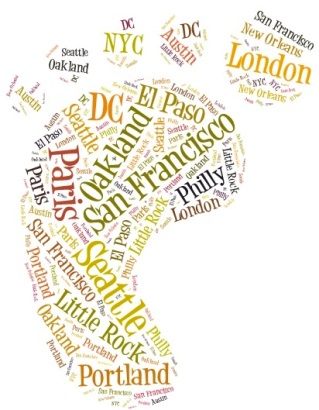 Thank you
I’d love your feedback on the value of this session or any questions you may have
Jeanne Semura, PhD, Consultant

Organizational Excellence
Finance and Administration
University of Washington Box 351248
Seattle, WA 98195-1248

Email: semurj@uw.edu

Phone: 206-543-8766
Small Employer Excellence Panel
Washington Leadership Summit 2017
Daphne Williams, Empire Health Foundation
Director of Human Resources
Rachel Cougan, Chef Software
Director of Employee Experience
Amy Trosine, Career Path Services
Human Resources Manager
Susan Stephens, Sleeping Lady Mountain Resort
Human Resources & Safety Coordinator
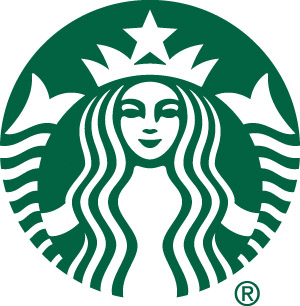 Onboarding into a Culture of ExcellenceSarah McLambStarbucks Coffee CompanyOnboarding & Immersion
Starbucks – Our Mission and Values
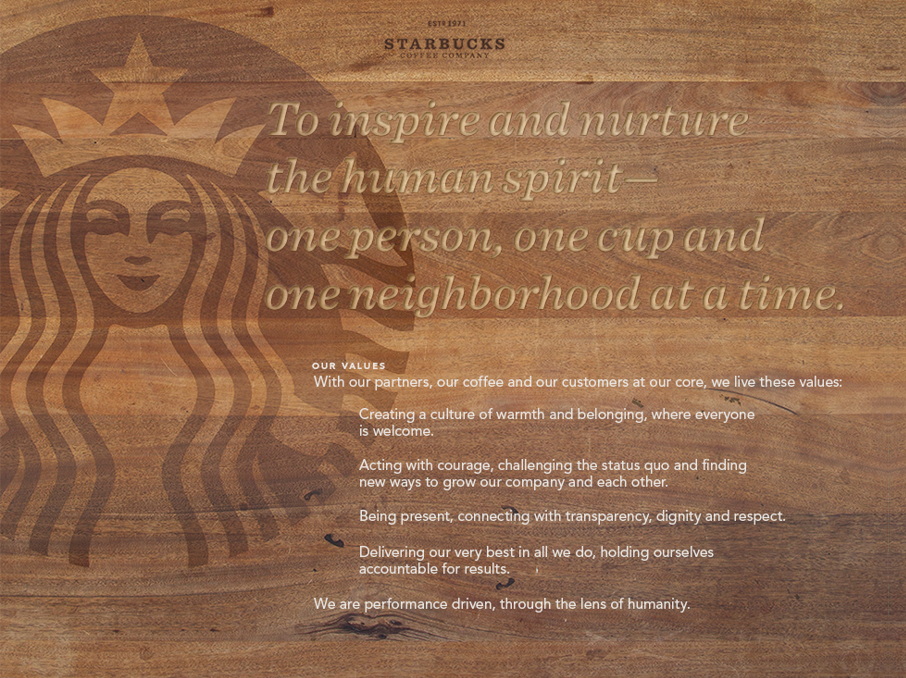